Урок – игра по теме «Десятичные дроби»
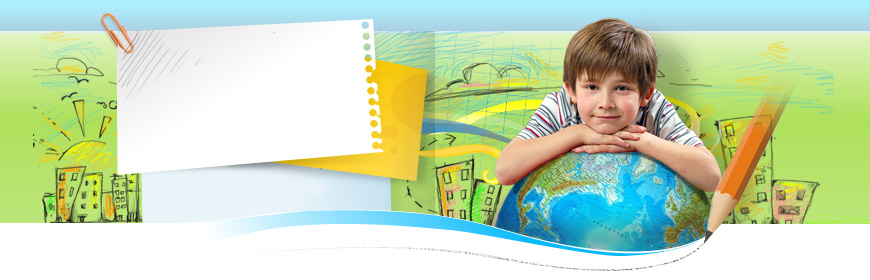 Цели: Проверить умение выполнять действия с десятичными дробями устно и письменно; проверить умение решать уравнения и задачи на десятичные дроби; развивать мышление, внимательность; воспитывать чувство дружественной атмосферы в классе и чувство сопереживания друг к другу; развивать интерес к математике.
Ход урока:
Организационный момент
Разминка
Кто быстрее
Кто точнее
Кто выше
Кто сильнее
Кто ловчее
Подведение итогов
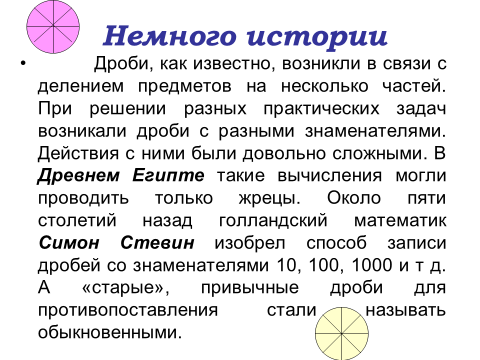 Разминка
0,2 · 53
     - 7,2 
        : 2
  + 8,04

     9,74
3,05 : 5
     + 2,9
       · 10
    - 28,8

        6,3
9,74 – 5,4
        : 0,2
       + 9,1
        · 0,1

         3,08
Кто быстрее
0,5 * 1,1 
 1,3 * 0,2
 4,1 * 0,3
 0,4 * 0,6
 0,9 * 0,9
Кто точнее3,8 - 2,736 : 0,76 + 0,04 · 0,45
2 команда
1)Деление
2)Сложение
3)Умножение
4)Вычитание
3 команда
1)Сложение
2)Деление
3)Умножение
4)Вычитание
1 команда
1)Вычитание
2)Деление
3)Умножение
4)Сложение
Кто выше
На пошив пальто ушло в 4 раза больше ткани, чем на юбку. Сколько метров ткани ушло на пошив пальто, если на юбку ушло на 2,55м ткани меньше, чем на пальто
Кто сильнее

 3) (х – 6,12) : 23 = 4,7
 4) (х + 1,7) · 4 = 15,2
 5) 3,3 – 9х = 1,5
1
0,3
5
К
Т
О

Л
О
В
Ч
Е
Е
0,2
1,4
0,3
0,4
2
0,8
0,1
0,5